L’Italie…       la dolce vita*
*la belle vie en italien
Situation géographique et drapeau
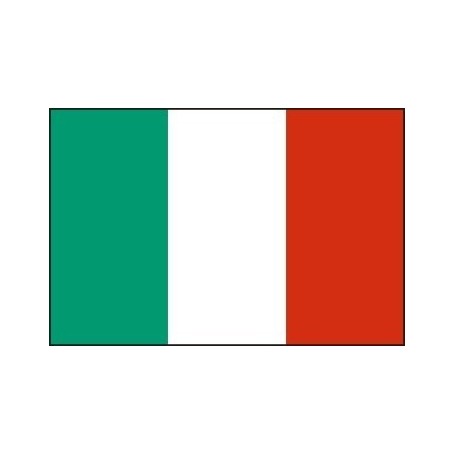 L’Italie se fait nommer la botte grâce à sa forme. 

La capitale de l’Italie est Rome
Habitants-Langue parlée
Les habitants d’Italie sont les italiens. La langue officielle est l’italien mais de nombreuses langues et nombreux dialectes sont historiquement et/ou actuellement toujours parlés (ex : le toscan, le piemontais, le sicilien, le napolitain, le sarde, le slovène, le croate, le français et même l’allemand)

Un lien pour accéder à un enregistrement de la langue italienne
https://www.newsinslowitalian.com/series/episode/399
Densité de population
Plus de 60 millions d’habitants en Italie.
Avec 200 habitants au km², l'Italie présente l'une des plus fortes densités de l'Union européenne, (comme celle de l'Allemagne, de la Belgique ou des Pays-Bas). 
Pourtant, la concentration urbaine (en ville) y est plus faible que dans la plupart des autres pays européens : 67 % des Italiens seulement vivent en milieu urbain contre 93 % des Belges.
Paysages italiens (les volcans)
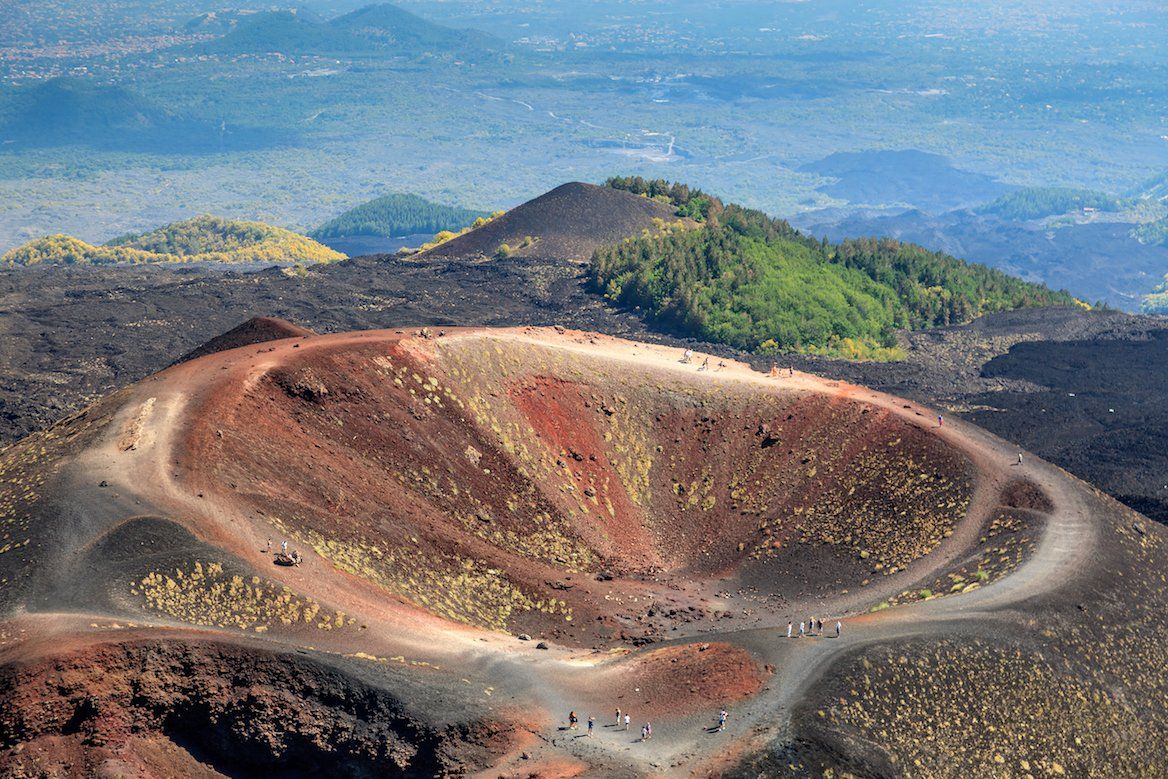 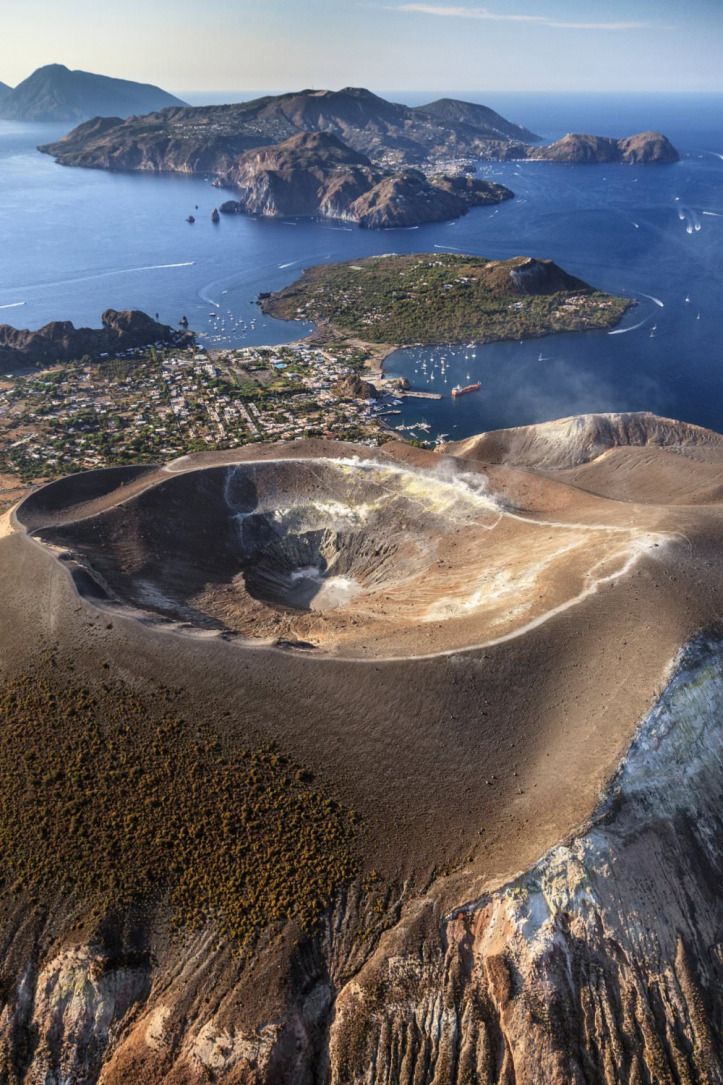 L’Etna
Le Vésuve
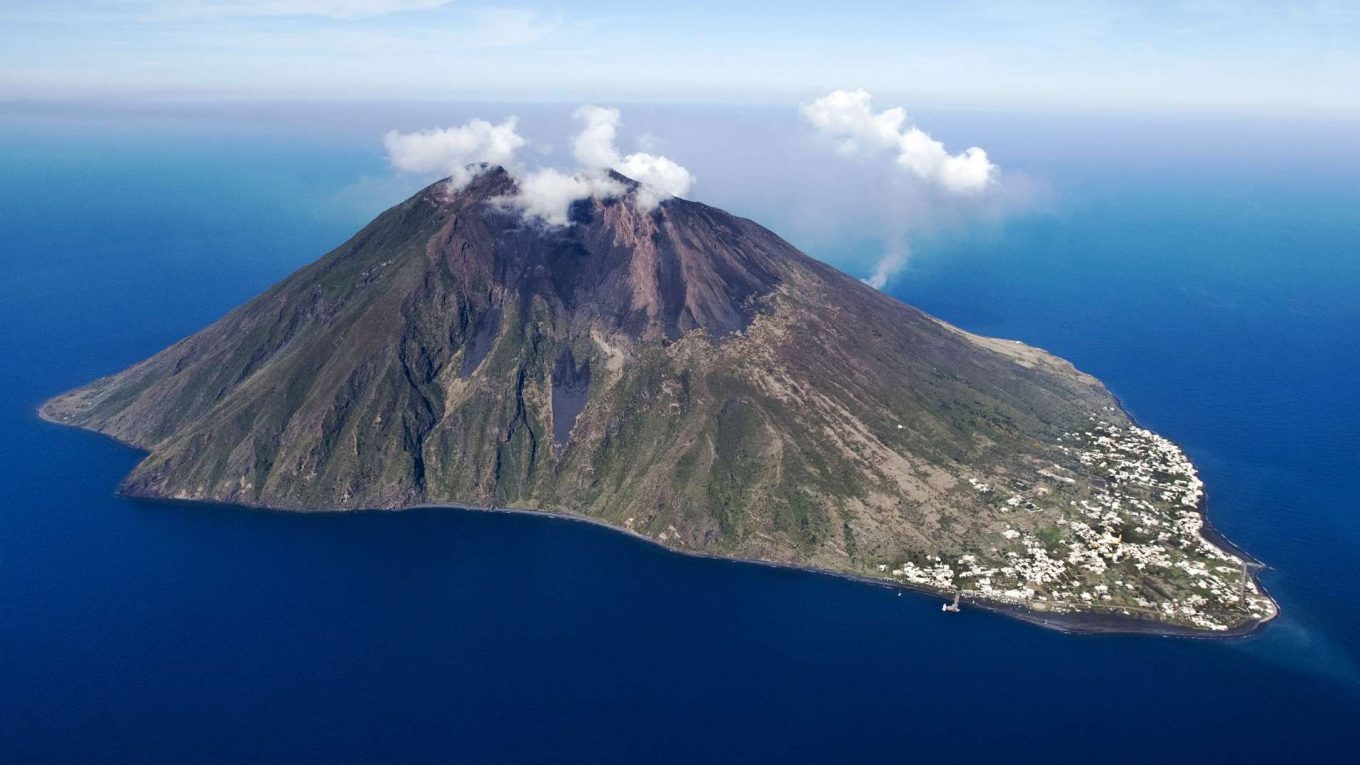 L’Italie comporte beaucoup de volcans (48 au total dont des volcans actifs)
Le Vulcano
Le Stromboli
Paysages italiens (les iles et les cotes)
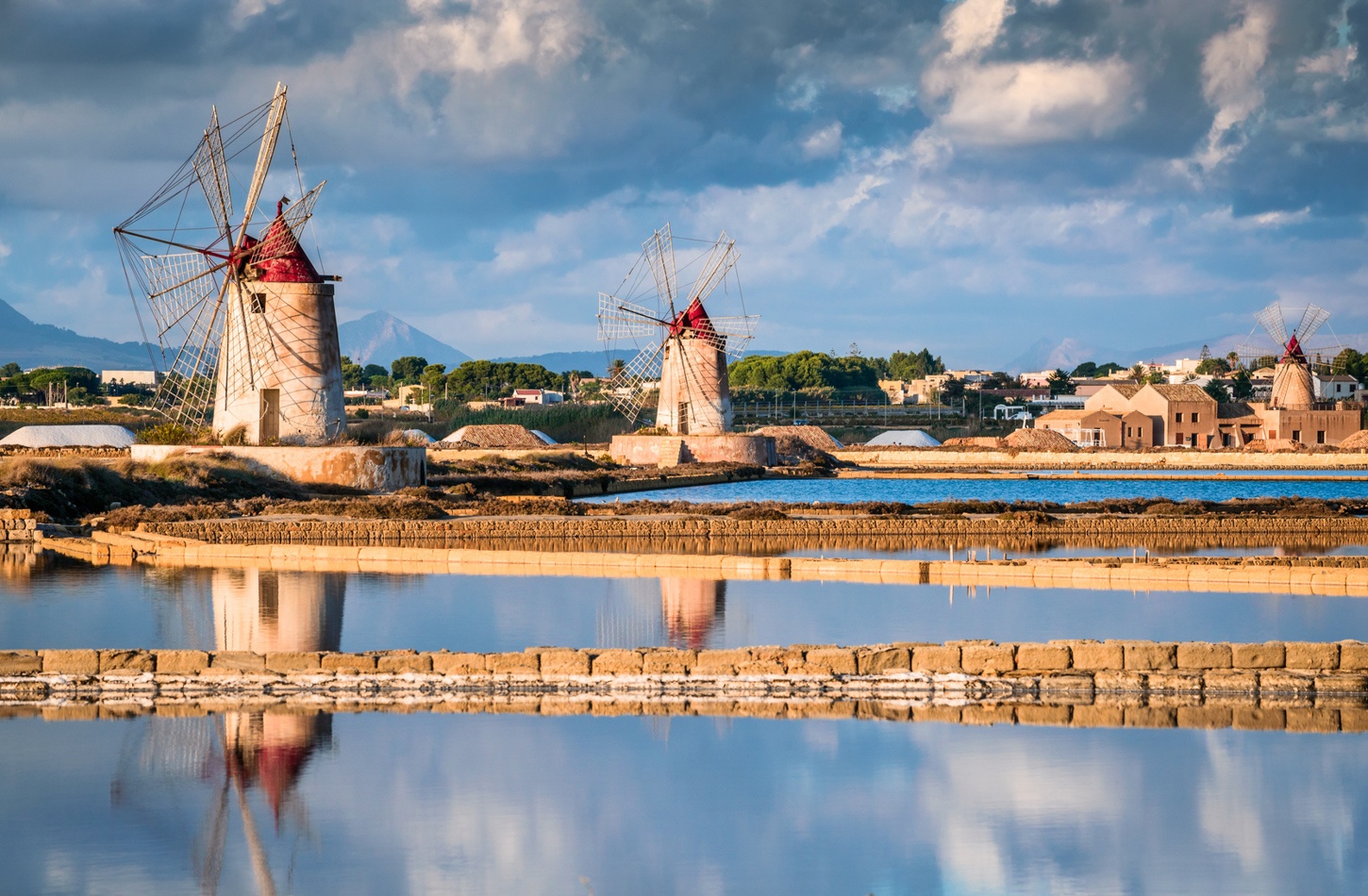 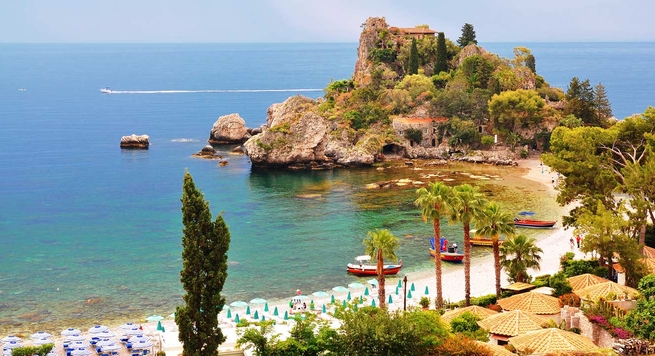 On y trouve aussi beaucoup d’Iles, les plus connues sont la Sicile, la Sardaigne, Capri, Stromboli, et Elbe  

L’Italie c’est aussi 7500 km de côtes
Paysages italiens (les montagnes)
Les Apennins (ou l'Apennin ; en italien Appennino) sont une chaîne de montagnes de la ceinture alpine qui parcourent l'Italie sur 1000 kilomètres du nord au sud, à travers quinze des vingt régions italiennes.
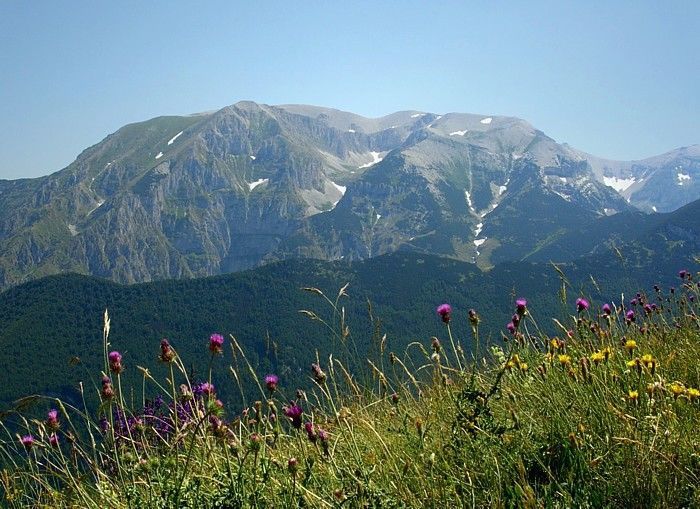 Les Alpes Italiennes – le site des Dolomites (inscrit au patrimoine mondial de l'UNESCO)
Spécialités culinaires
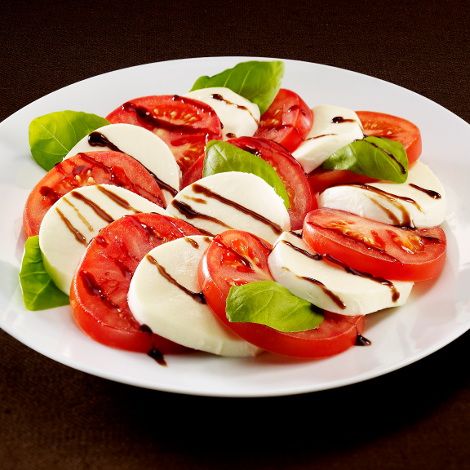 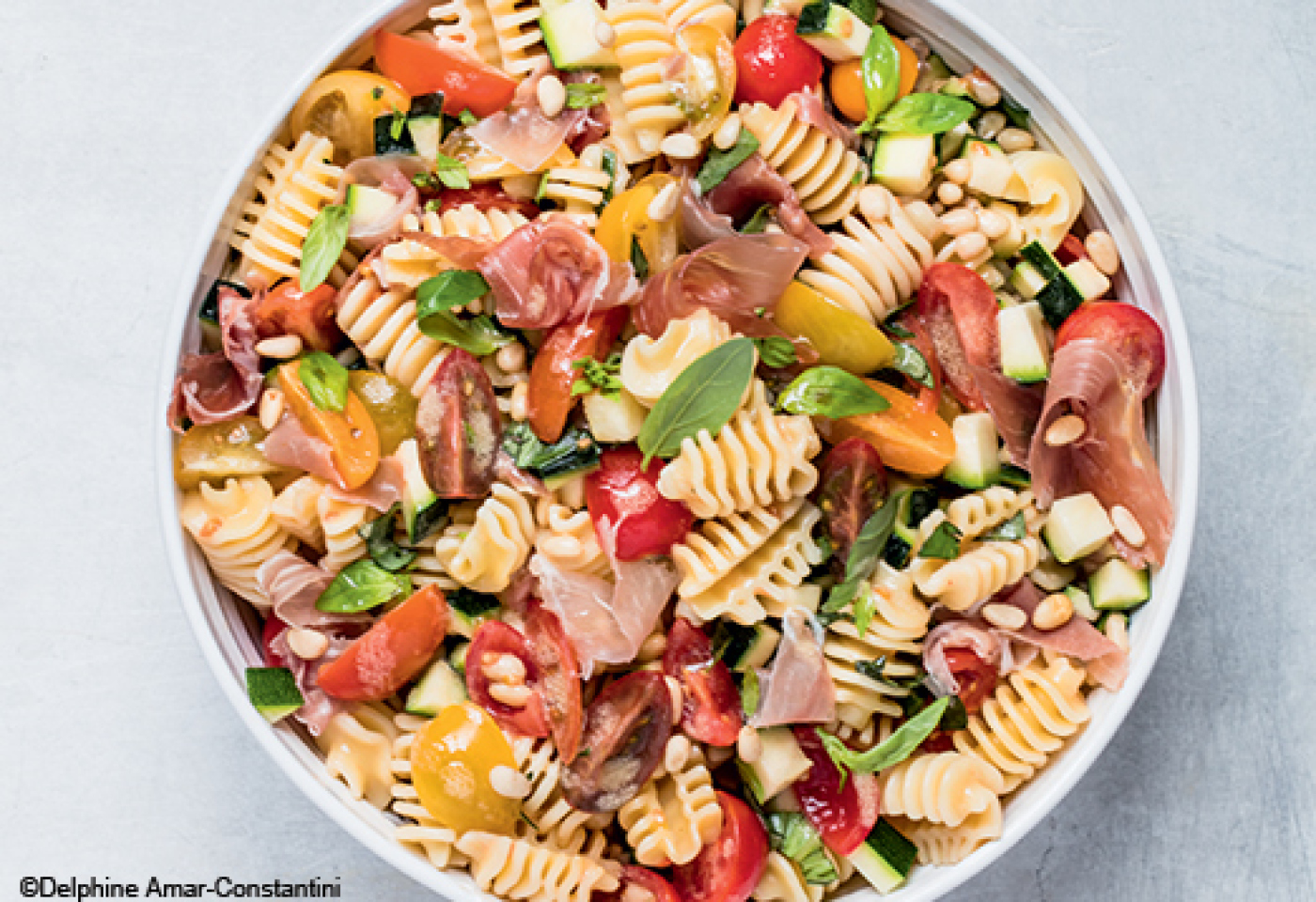 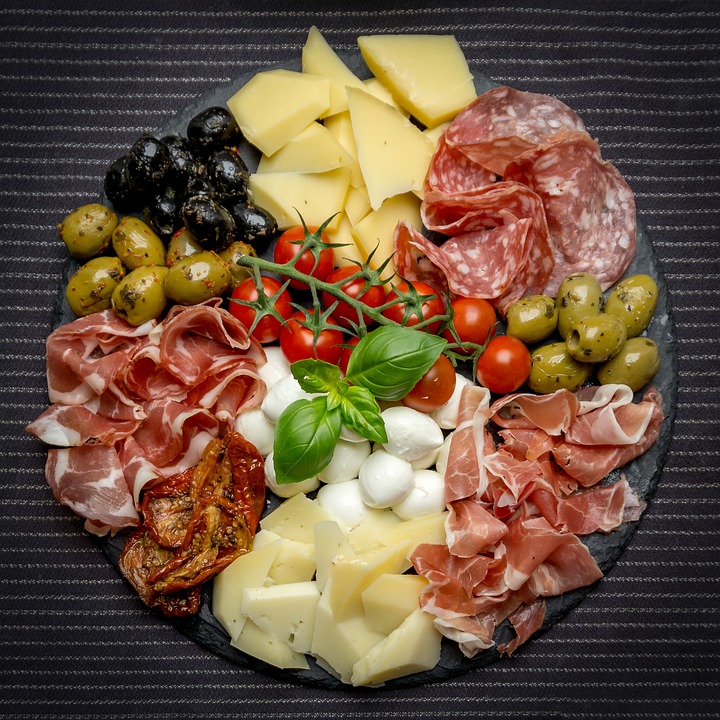 Entrées :
Antipasti
Salade de pates
Salade Caprese
L’Italie est, comme la France, réputée pour sa cuisine.

Chaque région a ses spécialités à base de pates, de légumes, de charcuterie…
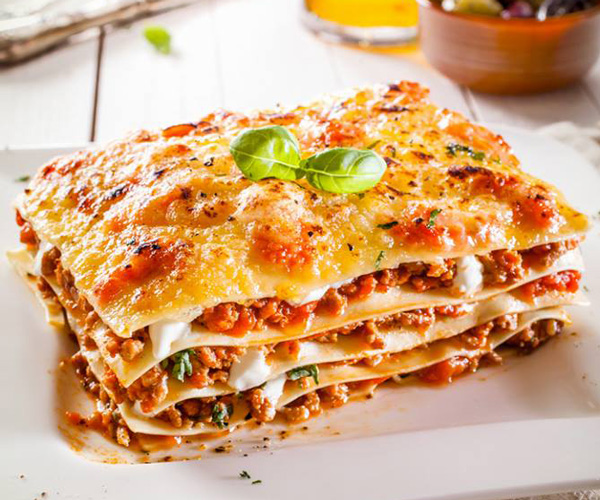 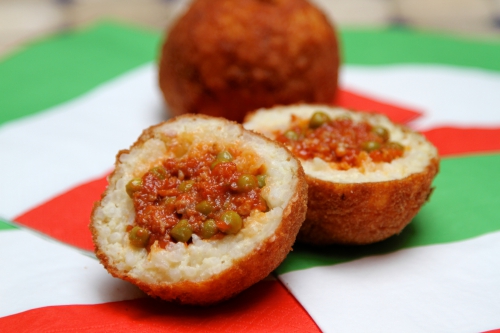 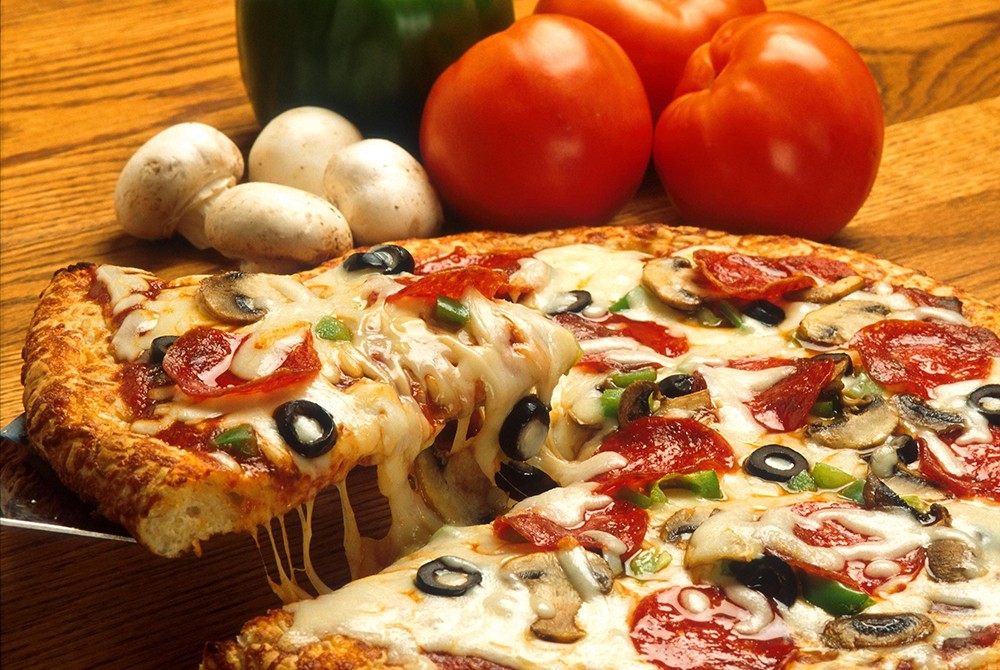 Plats:
Lasagnes
pizza
Arancini (Boules de riz)
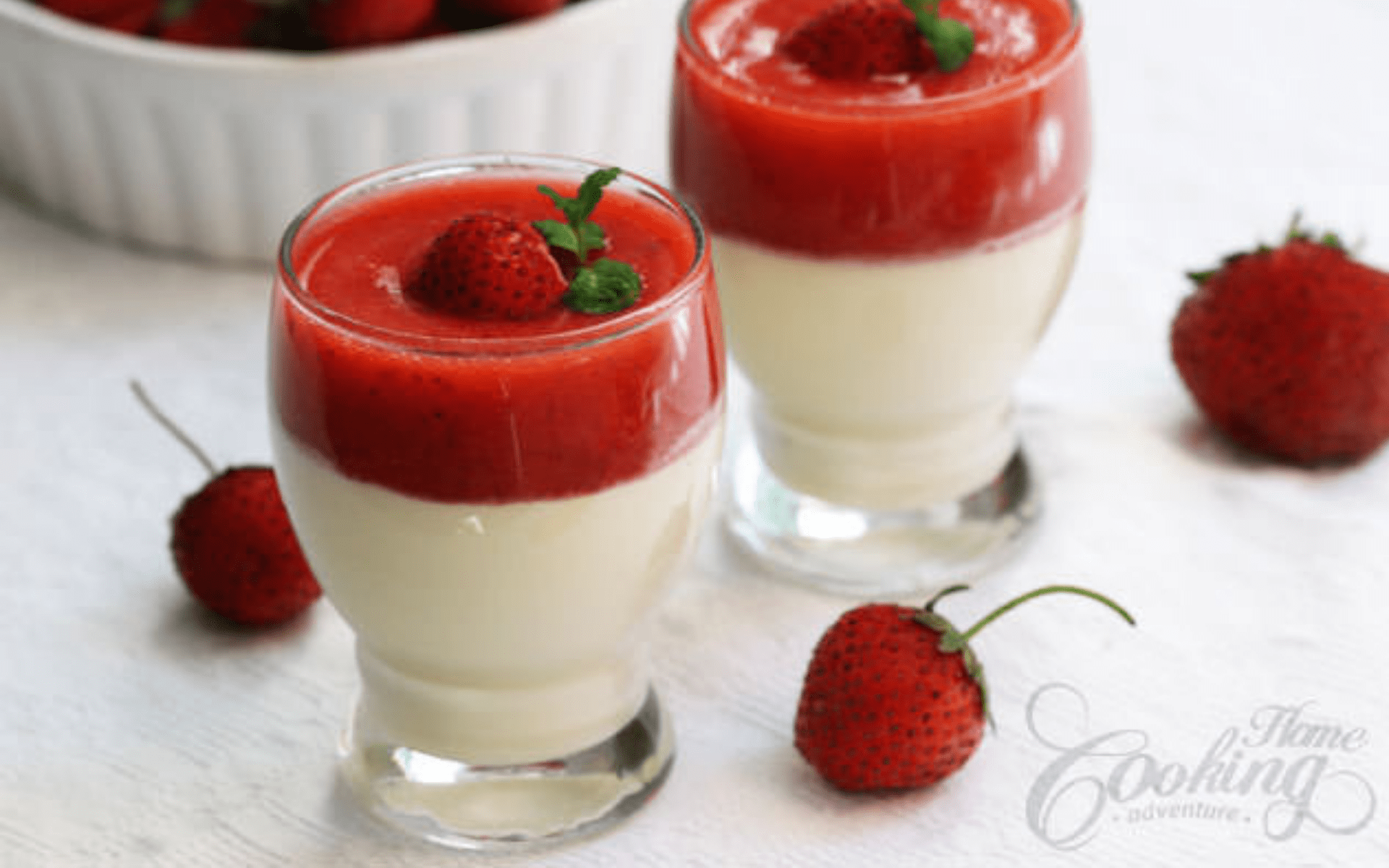 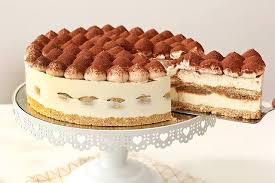 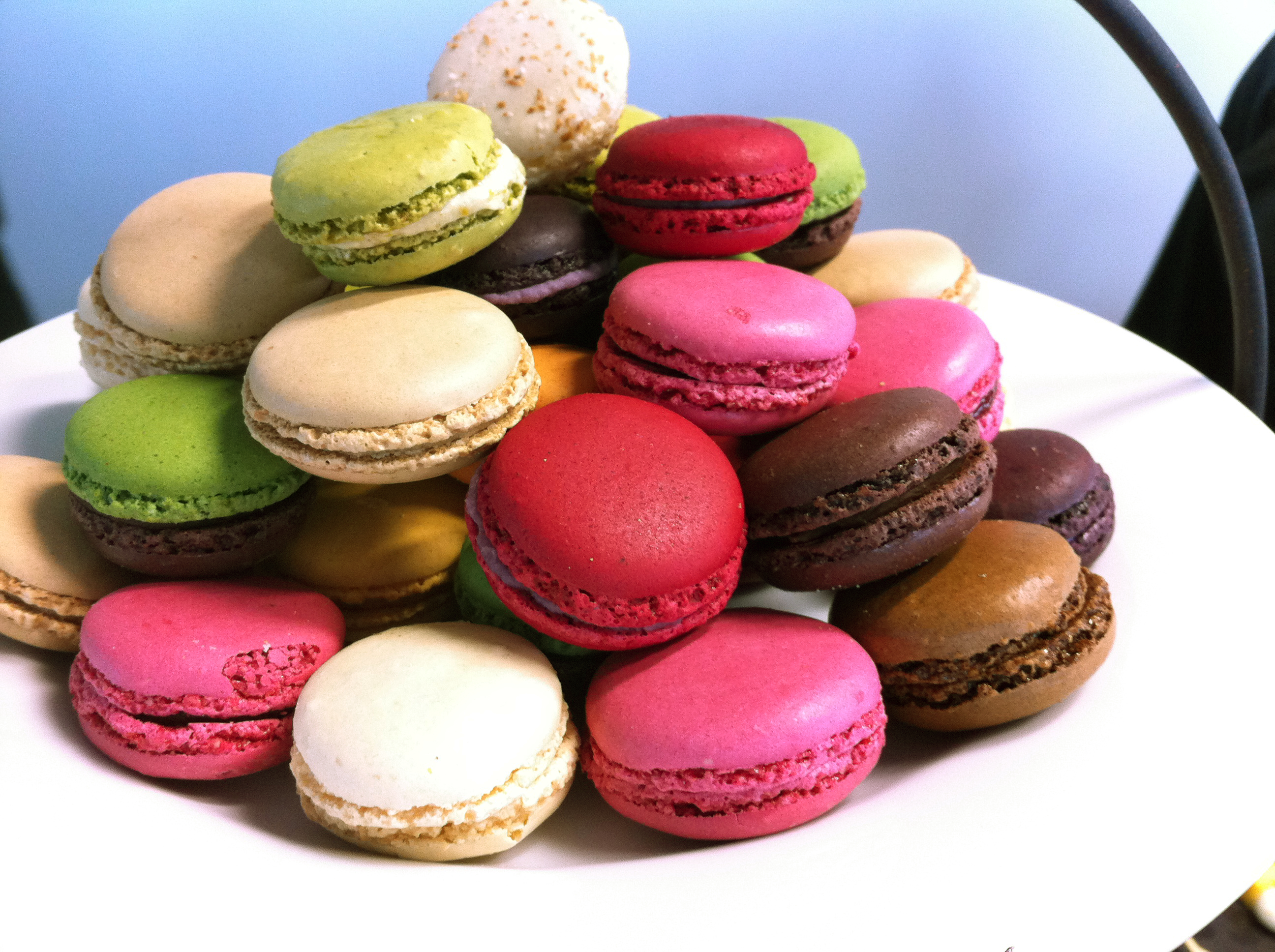 Desserts
Pana cota
Tiramisu
Macarons
(maccherone)
Grands monuments
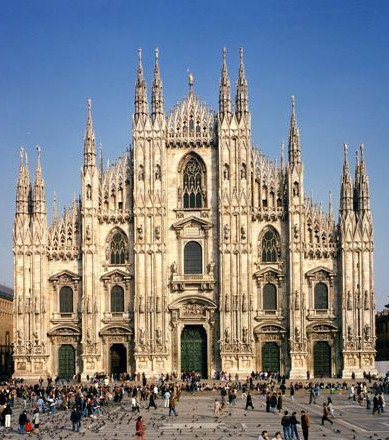 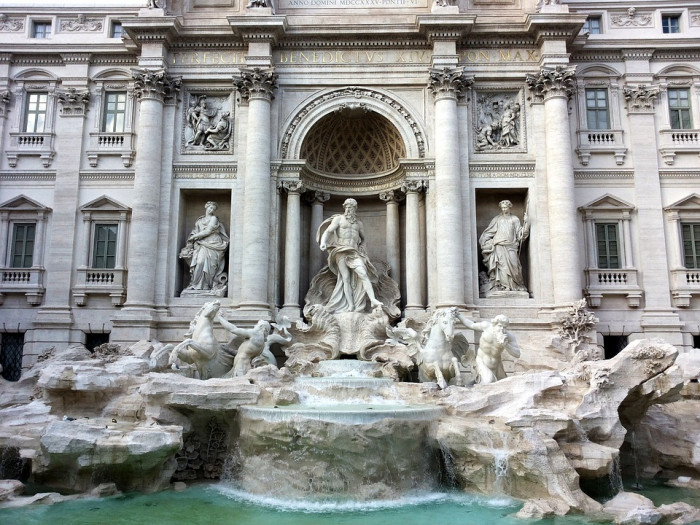 Le Colisée à Rome
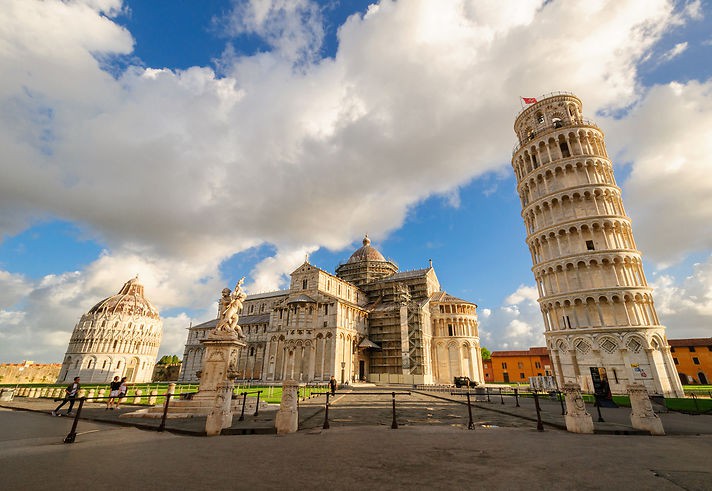 La fontaine de Trevi à Rome
Le Duomo de Milan
En Italie les monuments et les sites touristiques à visiter sont très nombreux et attirent les touristes du monde entier. Elle possède 4 places dans le classement des sites touristiques les plus visités au monde : la cité du Vatican, le Colisée, les ruines de Pompéi, la galleria degli Uffizi a Florence
La Tour de Pise